Unternehmensgründung
Rechtsformen
Ziel/Kompetenzen: 
Überblick über Rechtsformen geben, 
Vor- und Nachteile einzelner Rechtsformen gegenüberstellen können
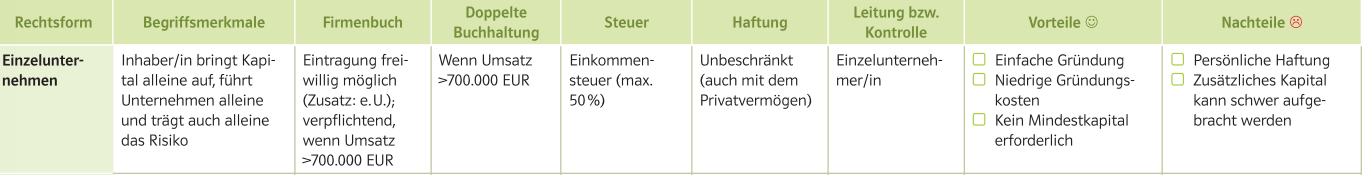 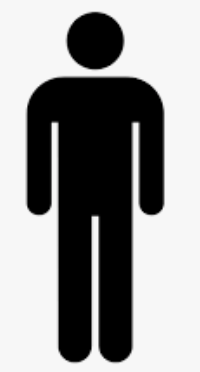 Einzel-
unternehmen
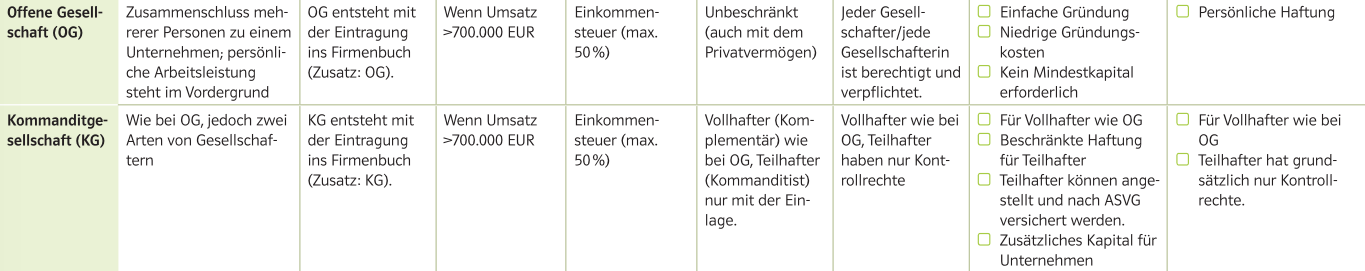 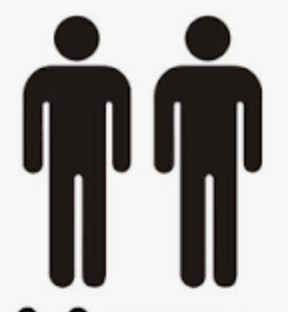 Personen-
Gesellschaften
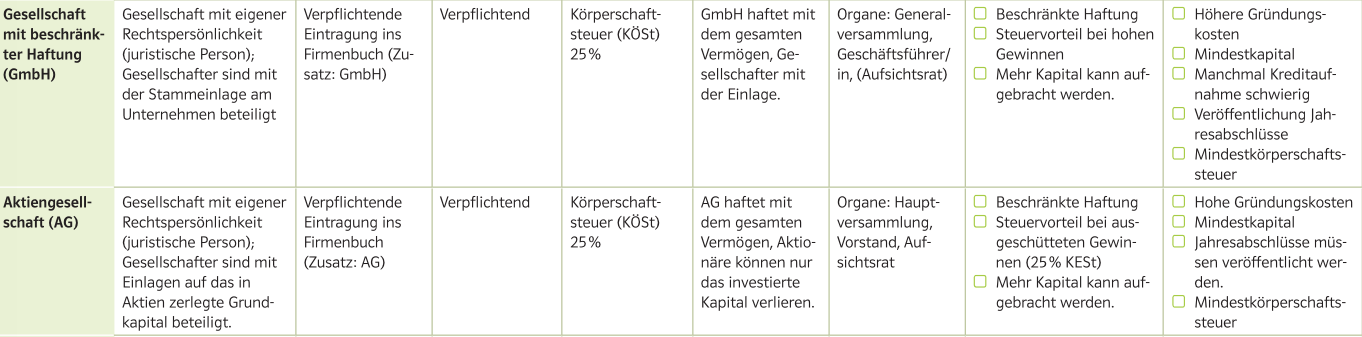 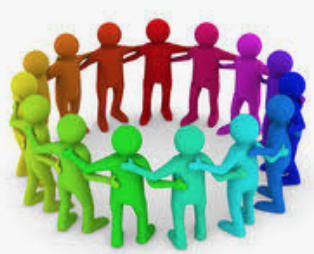 Kapital-
Gesellschaften
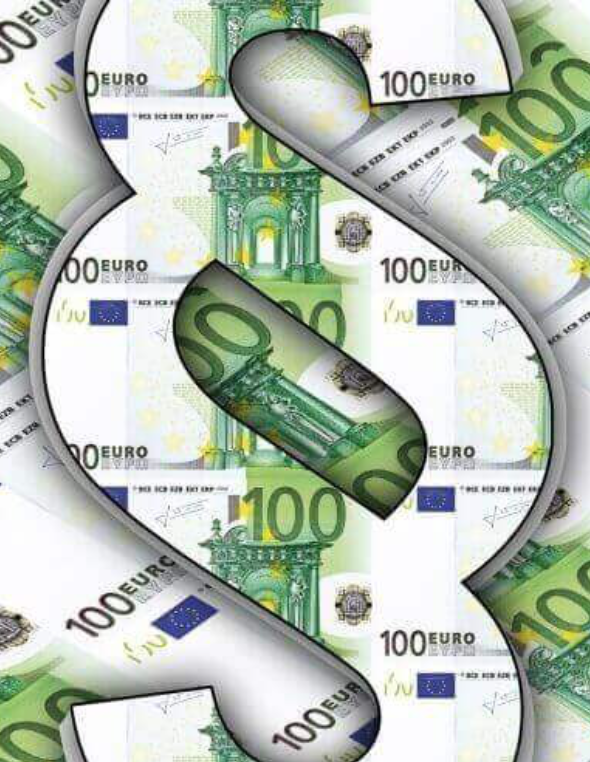 Weitere
z.B. Stille Gesellschaft (zusätzliche Finanzierung, gesellschaftlich):
Stiller Gesellschafter scheint nach außen nicht auf, wird nicht ins Firmenbuch eingetragen, muss kein Mindestkapital aufbringen, haftet nur mit Einlage, muss nicht mitarbeiten kann aber, hat Gewinnbeteiligung